Občanská a politická socializace
Jan Šerek

11. 4. 2024
Psychologie adolescentů
Proč adolescenti a občanský život?
Proč adolescenti a občanský život?
rozvoj sociální složky identity (Erikson, 1968)
Proč adolescenti a občanský život?
rozvoj sociální složky identity (Erikson, 1968)
společenské a institucionální pobídky
vzdělávací systém (Niemi & Hepburn, 1995)
politická práva
Proč chtít, aby adolescenti participovali?
občanská/politická socializace
individuální benefity
duševní zdraví
vývoj identity
kolektivní benefity
5
Hypotéza vnímavých let



Celoživotní otevřenost
adolescence
dospělost
adolescence
dospělost
Hypotéza vnímavých let



Celoživotní otevřenost
adolescence
dospělost
adolescence
dospělost
co podporuje hypotézu vnímaných let?

politické orientace mají nejnižší stabilitu v adolescenci a mladé dospělosti, zatímco v dalším životě zůstávají relativně stabilní (Krosnick & Alwin, 1989; Prior, 2010; Sears & Levy, 2003)např. Eckstein, Noack, & Gniewosz (2012) popsali narůstající stabilitu politických orientací v průběhu adolescence
co podporuje hypotézu vnímaných let?

stejný vzorec se projevuje i u dalších sociopolitických postojů, které mohou souviset s politickým/občanským chováním, jako je například autoritářství, dogmatismus, tolerance, etnocentrismus či podpora sociální rovnosti (Duckitt, 2009; Vollebergh, Iedema & Raaijmakers, 2001)
co podporuje hypotézu vnímaných let?

výzkumy kolektivní paměti ukazují, že si lidé nejlépe vybavují politické události (např. změny režimu), které se udály během jejich adolescence nebo mladé dospělosti, zatímco události z jiných období si vybavují hůře (Valencia & Páez, 1999)historické události mají největší dopad na politický vývoj člověka, pokud se stanou v období adolescence či mladé dospělosti (Sears, 2002; Sears & Levy, 2003)
A co děti?
A co děti?
„Do okamžiku, kdy dítě ve věku 14 let nastupuje na střední školu, jsou již jeho základní politické orientace ve vztahu k režimu a komunitě pevně usazené. Proto přinejmenším během následujících čtyř let na střední škole můžeme zaznamenat pouze málo podstatných změn.”

(Easton & Hess, 1962, 236)
A co děti?
Joseph Adelson
(Adelson & O‘Neil, 1966; Adelson, O‘Neil, & Green, 1969; Adelson & Beall, 1970)
A co děti?
Joseph Adelson
(Adelson & O‘Neil, 1966; Adelson, O‘Neil, & Green, 1969; Adelson & Beall, 1970)

Jean Piaget
Robert Selman
Co dělají současní čeští adolescenti?
Naše data
červen 2014
asi 2 000 studentů 9. ročníků ZŠ a prvních ročníků SŠ (průměrný věk 15,7 let)

dotazníkové šetření
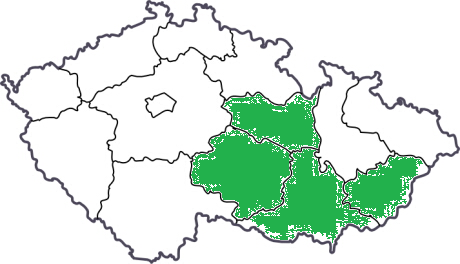 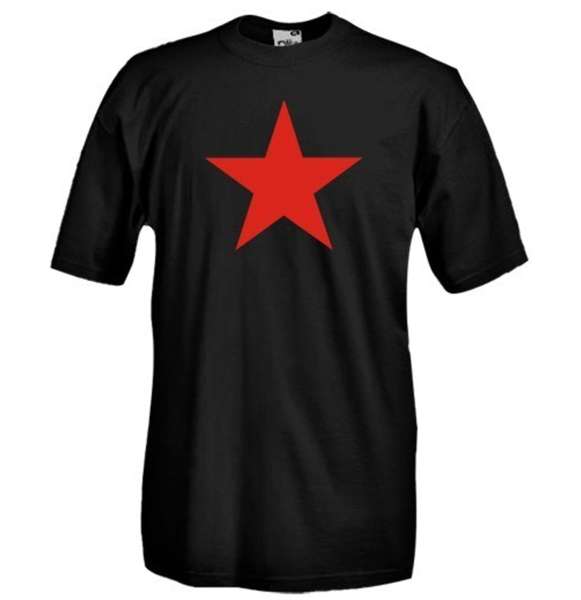 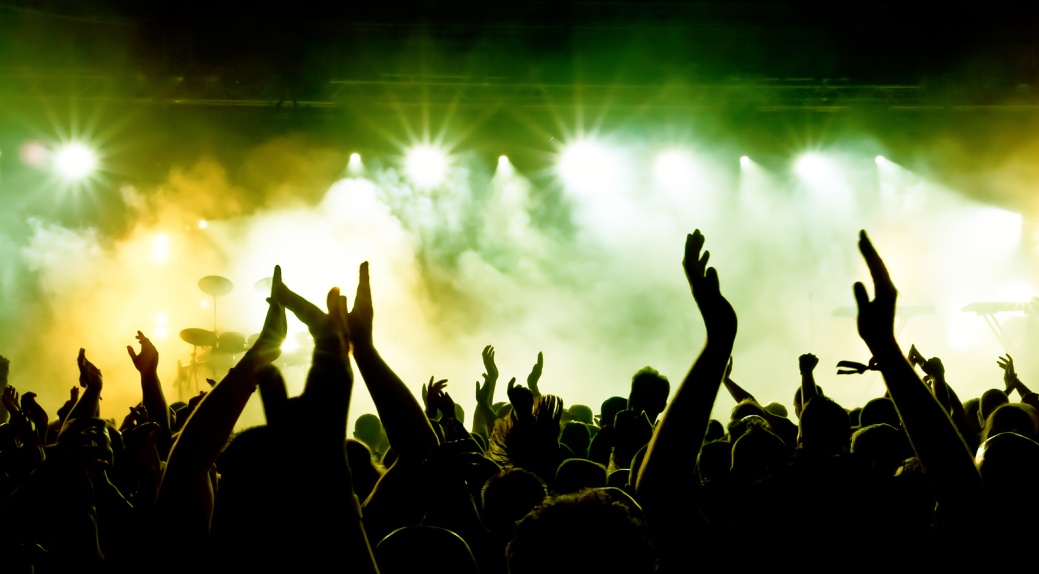 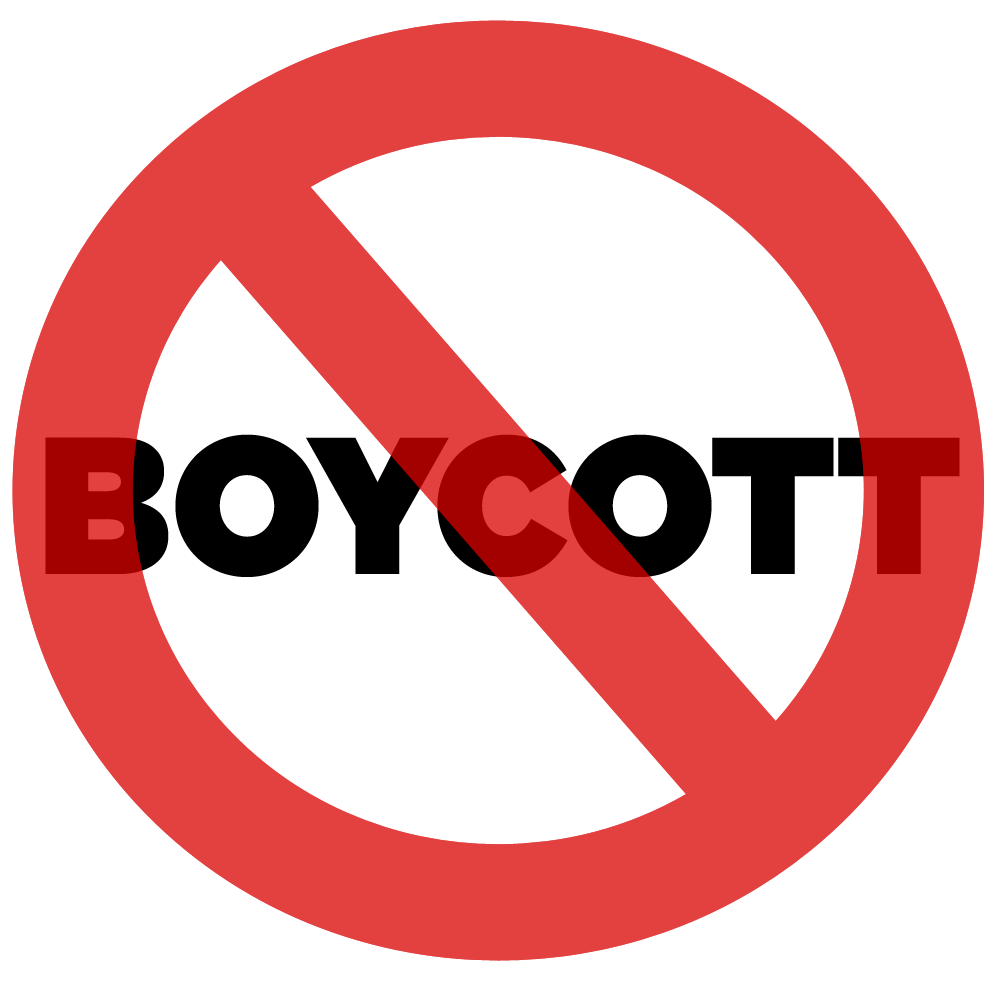 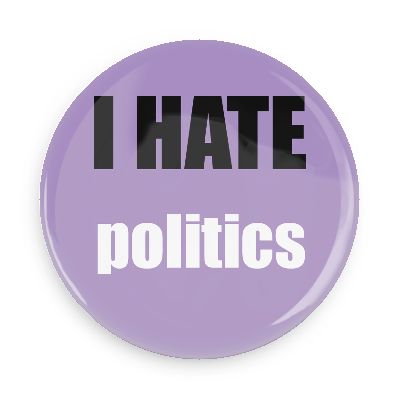 ne online vs. offline,
ale nenáročné vs. náročné
Jakých konkrétních témat se tvé aktivity týkaly?
Zkus se nyní zamyslet, jak to budeš mít v dospělosti. Pokud bych se v dospělosti domníval(a), že se ve společnosti dějte něco špatného, tak bych …
Další naše data
Výzkumný projekt CATCH-EyoU (2015 – 2018)
dotazníkové šetření mezi studenty středních škol a pracujícími i studujícími mladými dospělými (2016) ve věku 16-26
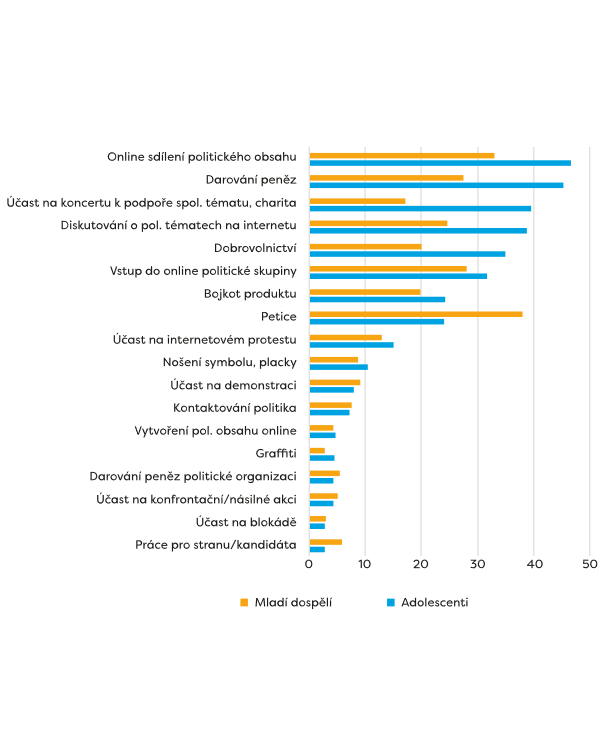 Za posledních 12 měsíců
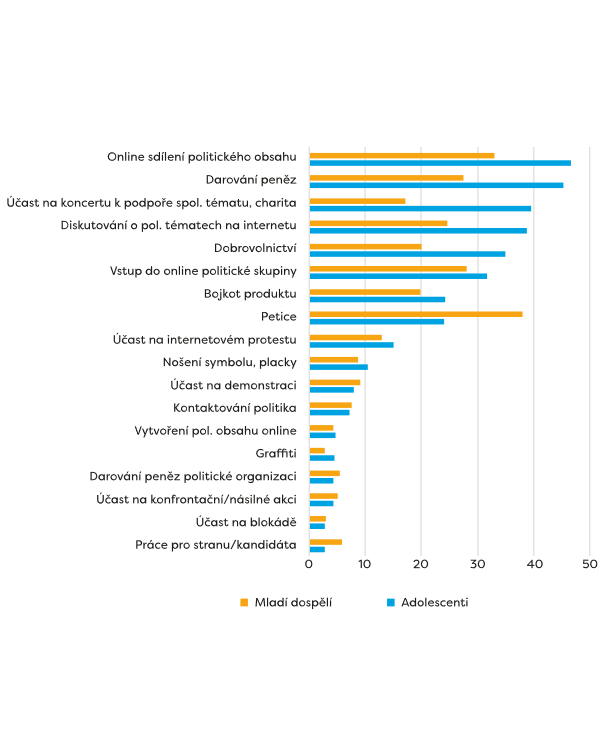 Za posledních 12 měsíců
Internet
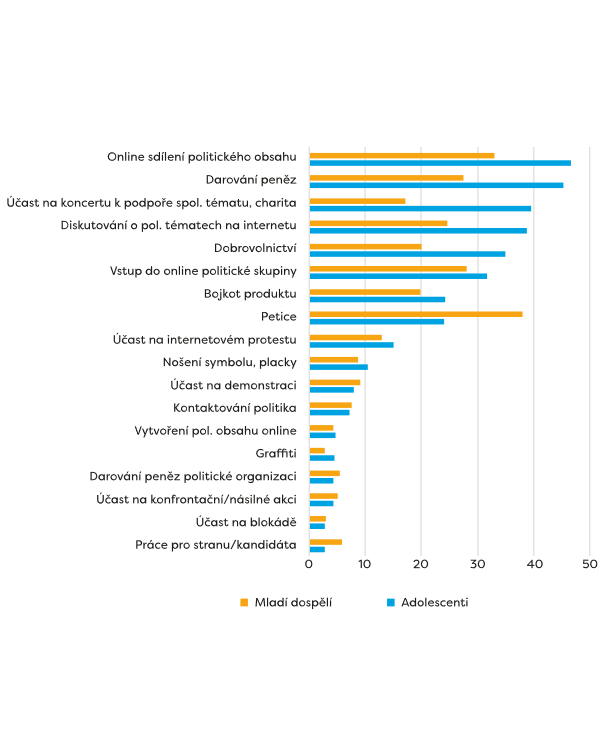 Za posledních 12 měsíců
Dobrovolnictví a dobročinnost
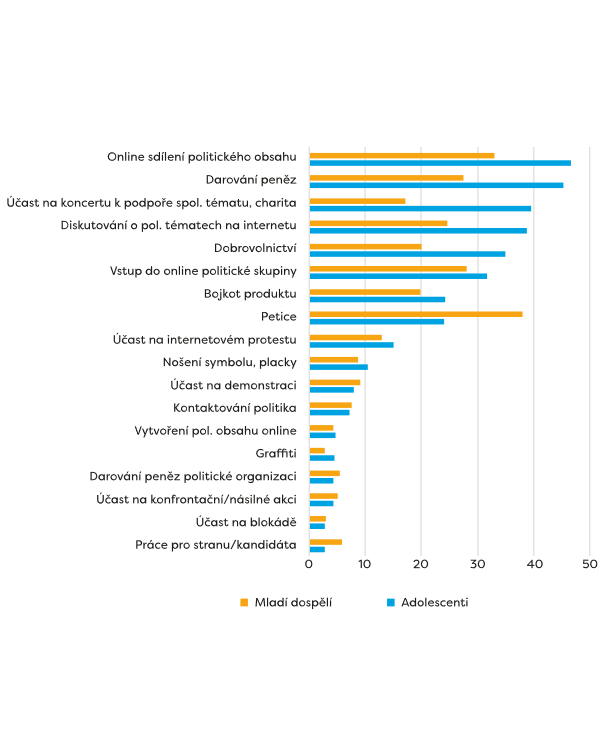 Za posledních 12 měsíců
Konzumerismus
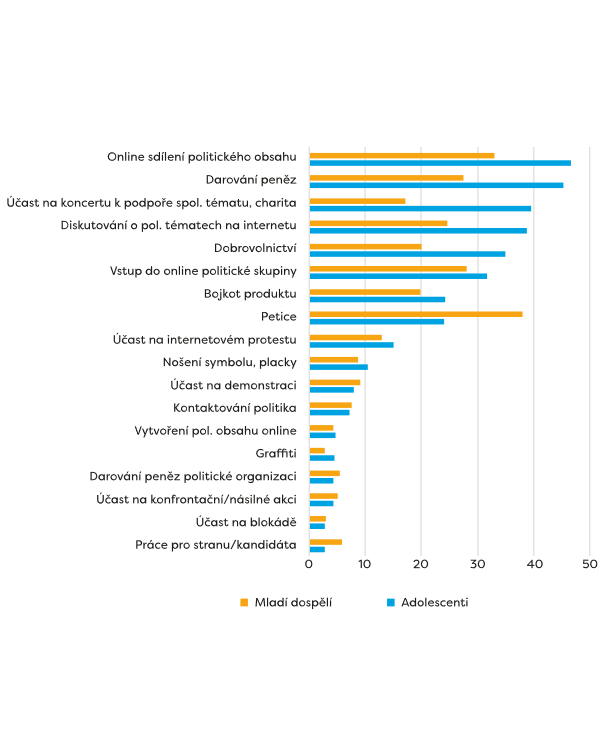 Za posledních 12 měsíců
Institucionalizovaná politika
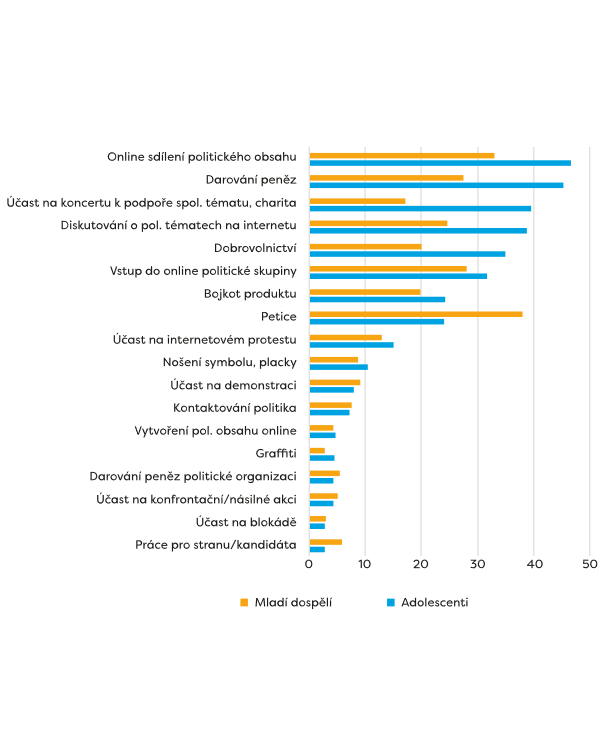 Za posledních 12 měsíců
Protest a radikální participace
Profily participace
Profily participace
Pasivní
35
Profily participace
Digitální
36
Profily participace
Digitální
„v pohotovostním režimu“ (E. Amnå)
37
Profily participace
Dobrovolníci
38
Profily participace
Aktivní
39
Profily participace
Aktivní
zájem
vlastní účinnost důvěra v instituce
vzdělanější
z měst
muži
40
Překážky participace
Kdybych chtěl(a), myslím, že bych dokázal(a) …
Překážky podle focus groups se středoškoláky
Složitost politiky a málo informací
Absence smysluplných alternativ mezi stranami a kandidáty
Nízká důvěra ve vlastní schopnosti a strach ze sebevyjádření
Pocit, že náš názor nikoho nezajímá
Podpora občanské participace?
Podpora občanské participace?
Obvyklá představa: jestliže socializační činitelé (rodiče, škola, média atd.) vštípí mladým lidem „vhodné“ postoje, mladí lidé se stanou odpovědnějšími, a tudíž aktivnějšími občany
Které postoje souvisejí s participací
Zájem o politiku
50
Které postoje souvisejí s participací
Zájem o politiku
Pocit vlastní (politické, občanské) účinnosti
Vnitřní
Vnější
51
Postoje a participace – otázka kauzality
Převážná většina studií efekt postojů na participaci pouze předpokládá, ale netestuje
Postoje a participace – otázka kauzality
Převážná většina studií efekt postojů na participaci pouze předpokládá, ale netestuje
Korelace nemohou odpovědět na otázku, co předchází čemu
53
Postoje a participace – otázka kauzality
Převážná většina studií efekt postojů na participaci pouze předpokládá, ale netestuje
Korelace nemohou odpovědět na otázku, co předchází čemu
Když je směr kauzality testován, je to především na dospělých
54
Postoje a participace – otázka kauzality
Převážná většina studií efekt postojů na participaci pouze předpokládá, ale netestuje
Korelace nemohou odpovědět na otázku, co předchází čemu
Když je směr kauzality testován, je to především na dospělých
Studie na adolescentech přinášejí důkazy spíše ve prospěch oboustranného působení
(Quintelier & Van Deth, 2014; Metzger, Ferris, & Oosterhoff, 2018)
55
Teoretická vysvětlení
Teorie plánovaného chování(Ajzen, 1991)
Chování
Postoje
56
Teoretická vysvětlení
Teorie plánovaného chování(Ajzen, 1991)


Teorie kognitivní disonance(Festinger, 1957)
Sebepercepční teorie(Bem, 1972)
Chování
Postoje
Postoje
Chování
57
Naše studie (Šerek et al., 2017)
Zjistit směr působení mezi třemi typy postojů (zájem o politiku, vnitřní účinnost, vnější účinnost) a třemi typy participace (protestní, reprezentativní, dobrovolnictví) ve střední a pozdní adolescenci
58
Jak zjistit směr působení?
Longitudinální studie – opakované měření týchž osob
Čas 2
Čas 1
A
A
B
B
59
Jak zjistit směr působení?
Longitudinální studie – opakované měření týchž osob
Čas 2
Čas 1
A
A
B
B
60
Jak zjistit směr působení?
Longitudinální studie – opakované měření týchž osob
Čas 2
Čas 1
A
A
B
B
61
Jak zjistit směr působení?
Longitudinální studie – opakované měření týchž osob
Čas 2
Čas 1
Postoj
Postoj
Chování
Chování
62
Jak zjistit směr působení?
Longitudinální studie – opakované měření týchž osob
Čas 2
Čas 1
Postoj
Postoj
Chování
Chování
63
Jak zjistit směr působení?
Longitudinální studie – opakované měření týchž osob
Čas 2
Čas 1
Postoj
Postoj
Chování
Chování
64
Data
768 středoškoláků (54 % žen, 66 % SOŠ/SOU)
Dva časy měření
Květen/červen 2014 
Listopad/prosinec 2015
Věk v čase 1 = 15,97
Protest
Protest
Reprez
Reprez
Dobrov
Dobrov
Zájem
Zájem
Protest
Protest
Reprez
Reprez
Dobrov
Dobrov
Vnitřní
účin
Vnitřní
účin
Protest
Protest
Reprez
Reprez
-
Dobrov
Dobrov
Vnější
účin
Vnější
účin
Výsledky
Participace v našich datech předchází postojům, nikoli postoje participaci
Záleží na typu participace
Protestní participace předpovídá vyšší zájem a vnitřní účinnost, ale nižší vnější účinnost
Dobrovolnictví předpovídá vyšší vnější účinnost
Reprezentační participace je bez efektu
69
Výsledky
Zjištění jsou v souladu se zmíněnými studiemi, ale mohou být specifická pro dané vývojové období
Působení postojů na participaci se může odehrávat v delším časovém horizontu, než pokrývají naše data
Nedávná studie v Hongkongu přinesla velmi podobné výsledky (Zhu et al., 2021)
70
Jiná studie, tatáž data (Šerek & Lomičová, 2020)
Jaké pohledy na demokracii lze identifikovat u českých adolescentů?
Jak se tyto pohledy proměňují během druhé poloviny adolescence?
Souvisejí proměny v pohledech na demokracii s občanskou participací adolescentů a jejich vztahem ke společenským autoritám?
Předpoklady
Pojetí demokracie u adolescentů reflektuje více demokratických principů, je nicméně silně orientováno na majoritní rozhodování (Flanagan, Gallay, Gill, Gallay, & Nti, 2005; Nieuwelink, Dekker, Geijsel, & ten Dam, 2016)
Nedávný výzkum z Nizozemí naznačuje, že se orientace na majoritní rozhodování v průběhu adolescence spíše prohlubuje než snižuje (Nieuwelink, ten Dam, Geijsel, & Dekker, 2017)
Předpoklady
Občanská participace formuje politické postoje adolescentů, může tedy přispívat i k proměnám toho, jak adolescenti nahlížejí na demokracii
K proměnám nahlížení na demokracii může přispívat rovněž vztah ke společenským autoritám, které demokracii vykonávají
Pohled na demokracii (% souhlas)
Výsledky – tři pojetí demokracie
Výsledky – s čím pojetí demokracie souvisí
Výsledky – změny v čase
Pravděpodobnost stability mezi časy 1 a 2
Majoritně orientované pojetí: 89 %
Konvenční pojetí: 86 %
Liberální pojetí: 61 %
Pravděpodobnost přechodu od liberálního pojetí k …
Majoritně orientovanému: 26 %
Konvenčnímu: 13 %
Výsledky – co způsobuje změny v čase
Adolescenti s nižší důvěrou v instituce mají vyšší pravděpodobnost (p(m|l) = .41) přechodu k majoritně orientovanému pojetí než adolescenti s vyšší důvěrou (p(m|l) = .13)
Adolescenti, kteří neparticipují, mají vyšší pravděpodobnost (p(k|l) = .30) přechodu ke konvenčnímu pojetí než adolescenti, kteří participují (p(k|l) = .03)
Výsledky
Potvrzeno zjištění o tendenci adolescentů posunovat se směrem k majoritnímu pojetí demokracie
Na základě daných dat ale nelze říci, zda jde o vývojový trend, či posun vyvolaný kontextem
Důvěra v instituce a participace jako „protektivní“ faktory – další ilustrace efektu občanské participace na postoje
Praktické důsledky
„Stávkuju, abych se vyhnul matice …“
občanská participace adolescentů (alespoň zpočátku) nemusí být vedena „ušlechtilými“ občanskými motivy – a není to špatně
je mylné (a potenciálně škodlivé) očekávat, že všichni participující adolescenti musí být dobře informovaní a občansky uvědomělí
Praktické důsledky
Předávání postojů vs. poskytování příležitostí pro jejich utváření
je možná efektivní výuka postojů k občanství a demokracii, aniž by její součástí byla osobní zkušenost s občanskou participací?
81
Praktické důsledky
Není zkušenost jako zkušenost
Občanská participace může související postoje posilovat, nechávat netknuté, ale i oslabovat – záleží na její formě i širším kontextu